القسم الأول:   الطحالب و الفطريات
1. الطحالب Les Algues
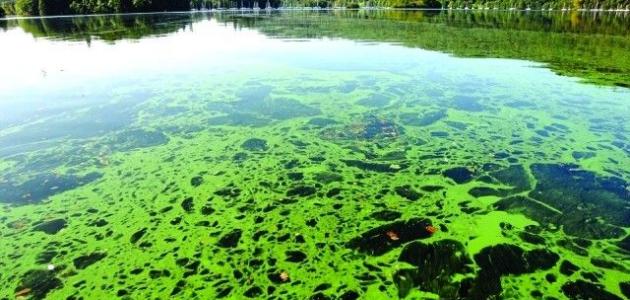 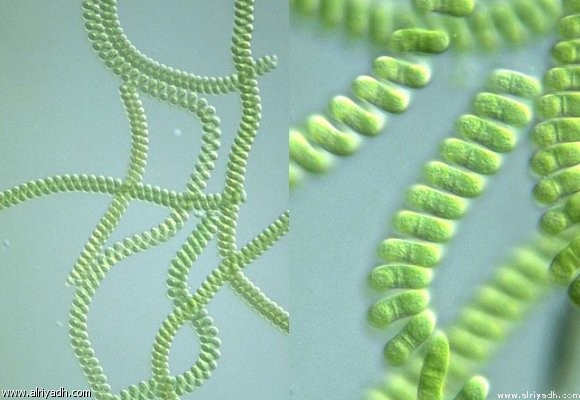 الطحالب هي كائنات حيّة، تستطيع صنع غذائها بنفسها كالنباتات، حيث إنها تمتلك صبغة الكلوروفيل، وبالتالي تقوم بعمليّة البناء الضوئي، وتم تصنيفها على هذا الأساس أنها من النباتات، ولكن مع التطور العلمي تم التوصل إلى أنها تشبه الأوليّات إلى حد ما، وأن معظمها وحيد الخليّة، وبالتالي تم تصنيفها ضمن مملكة الطلائعيّات، وهي مختلفة في شكلها، وحجمها، ولونها.
مميزات الطحالب
نباتات ثالوسية Thalophyte تفتقر الى وجود الأوراق والسيقان والجذور الحقيقة
منها بدائية النواة و التي تندرج ضمن مملكة مونيرا و هي سيانوبكتيريا، و منها حقيقية النواة التي تندرج في البروتيستا
 بساطة تركيب أجسامها والتي تكون أما احادية الخليةunicellulaire  أو متعددة الخلايا multicellulaire 
ذاتية التغذية Autotropheنظراً لاحتوائها على ( الكلوروفيل) و بالتالي تقوم بعملية البناء الضوئى photosynthesis 
تحاط خلايا الطحالب بجدار خلية سميك يتكون اساسا من السليولوز ، البكتين، كاربونات الكالسيوم
مميزات الطحالب
اغلب عشائر الطحالب مائية الوسط منها ما يكون 
طافيا على السطح 
 مثبتا بدعامات في قاع البحر أو الشواطئ 
تعيش ملتصقة بنباتات مائية او طحالب كبيرة او على اجسام الحيوانات 
متعايشة مع فطريات 
داخل الحيوانات 
لديها القدرة على التكيف مع درجات الحرارة
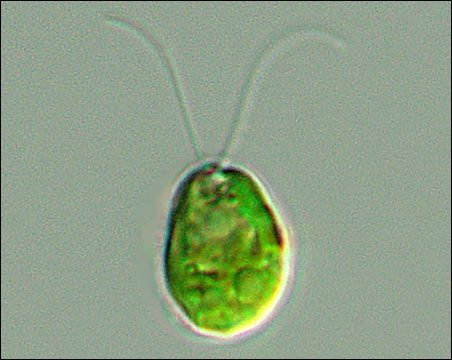 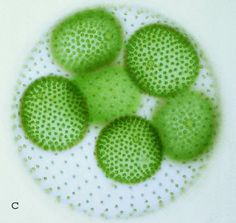 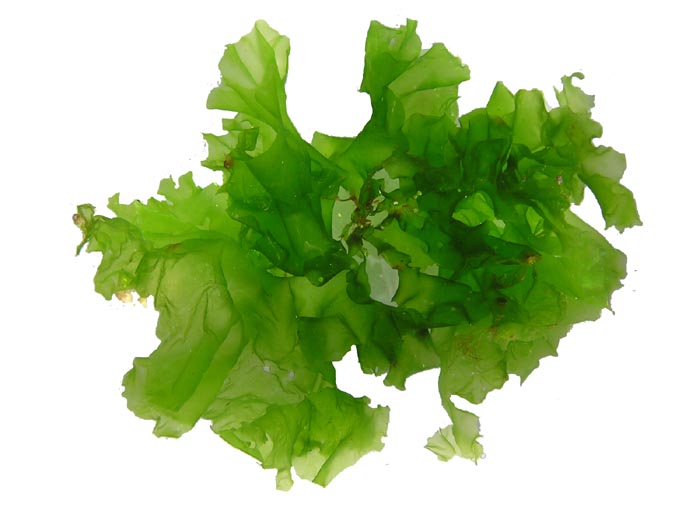 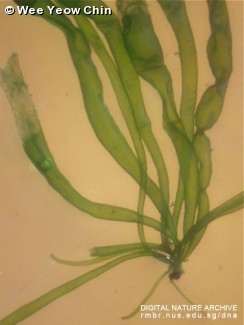 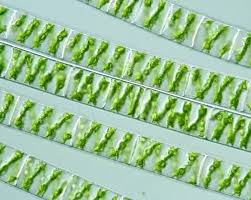 احادية الخليةUnicellulaire
وتتكون من خلية واحدة قد تكون متحركة mobile و تمتلك أسواطاً كما في
Chlamydomonas و Euglena أو غير متحركة non-mobile التي لا تمتلك أسواطاً
كما في Chlorella  وأنواع اخرى من الدايتومات .Diatoms
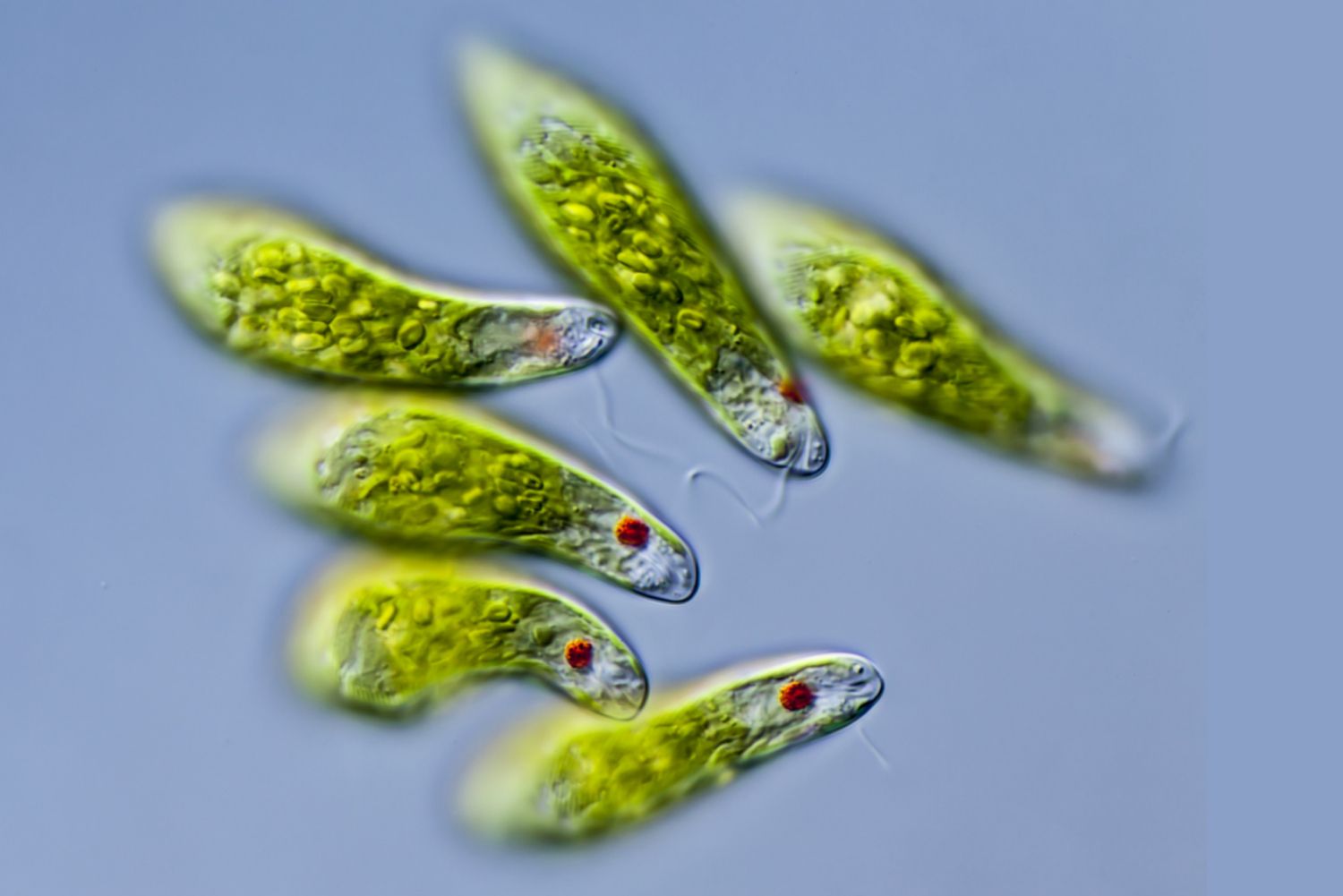 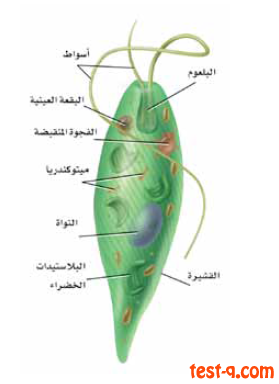 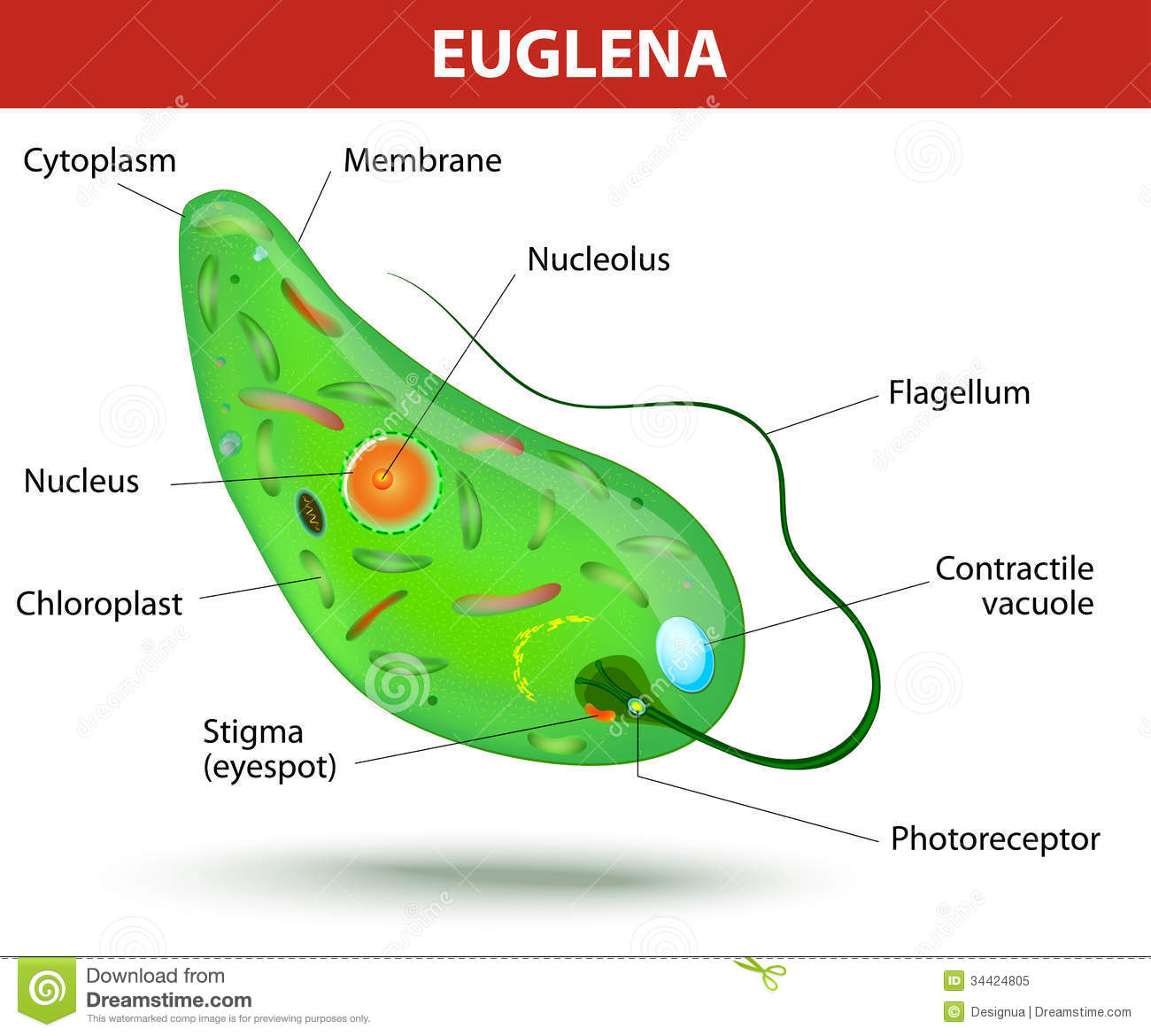 Chlamydomonas
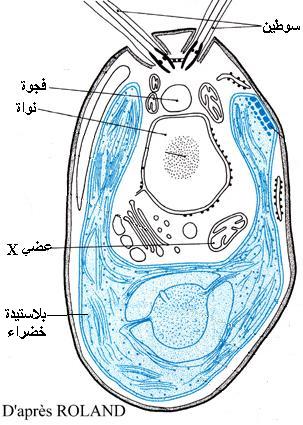 Chlamydomonas
غير سوطية
Chlorella  كلوريلا
متعددة الخلاياMulticellulaire
Protothalle
مستعمرات (مجمعات) Colonie de cellule 
وهي عبارة عن تجمعات لعدد محدد و ثابت من الخلايا وللمستعمرة شكل ثابت
مثل فولفوكس Volvox
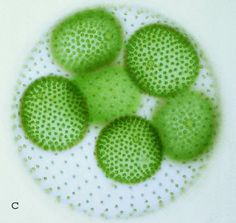 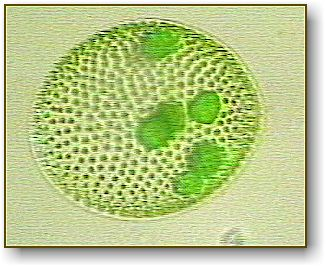 متعددة الخلاياMulticellulaire
أشكال خيطية Forme Filamenteux
وهي بشكل خيوط ويمكن للخلايا أن تنقسم وتنتظم في صف واحد أو مستوى واحد مثل طحلب سبيروجيرا  وهي أما أن تكون بسيطة أو متفرعة .
Archéthalle
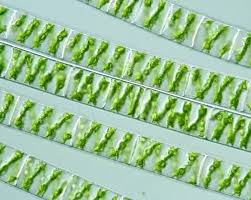 Spirogyra
متعددة الخلاياMulticellulaire
أشكال شريطية Thalles siphonés
يكون الثالوس على هيئة خيط يحتوي عدة خلايا لكن تنعدم فيه الحواجز الخلوية ويحتوي أيضاً عدة أنوية مثل Enteromorpha
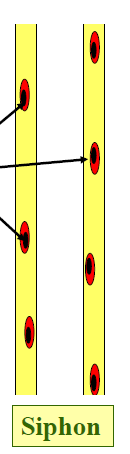 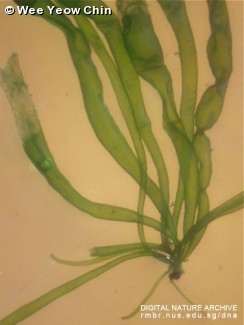 متعددة الخلاياMulticellulaire
أشكال ورقية Thalles foliacés
التالوس يكون عريض و هذا نتيجة انقسام الخلايا بشكل أفقي و عمودي و من الأمثلة Ulva lactuca
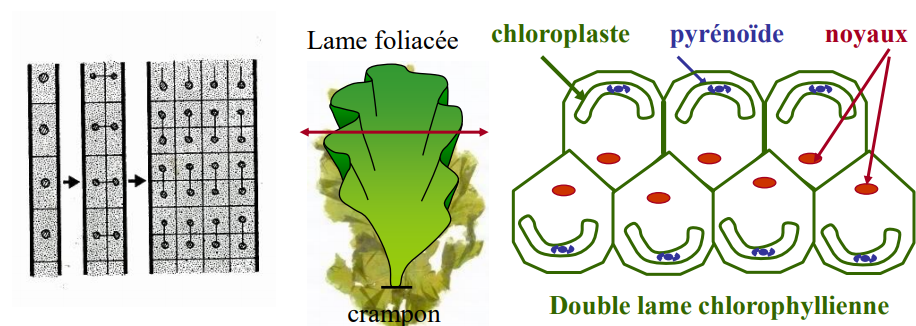 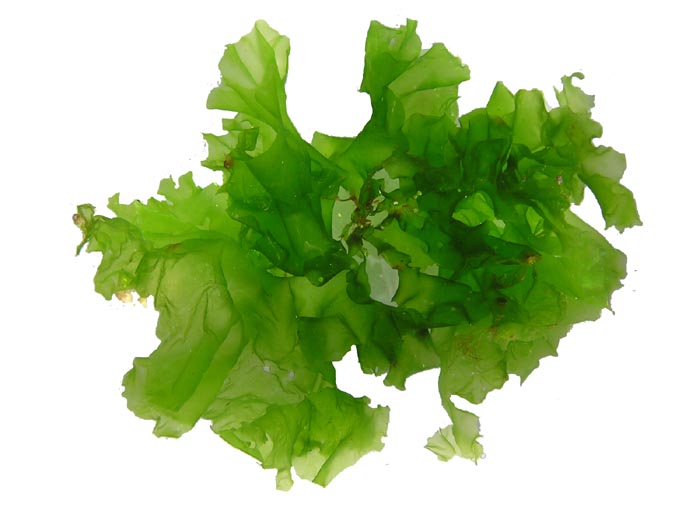 Ulva lactuca
متعددة الخلاياMulticellulaire
Cladomothalle
Thalles cladomiens
الشكل المظلي 
الثالوس يتكون من كتلة خلوية ، يتألف من محور منتصب و فروع جانبية : Plumaria
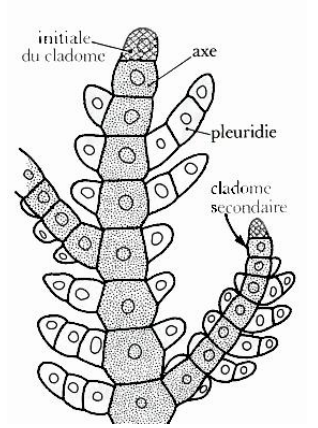 Cladomothalle
متعددة الخلاياMulticellulaire
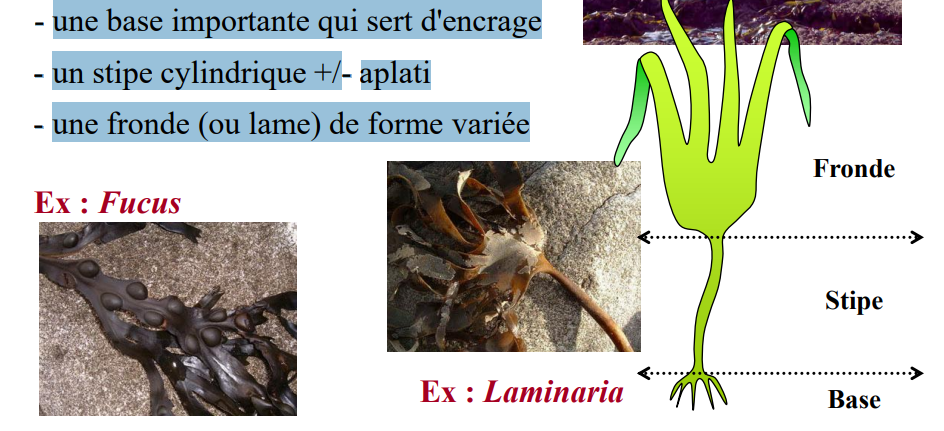 Thalles fucoïde الشكل المفلطح 
التالوس يتكون ثلاثة أجزاء قاعدة و ساق و جزء علوي
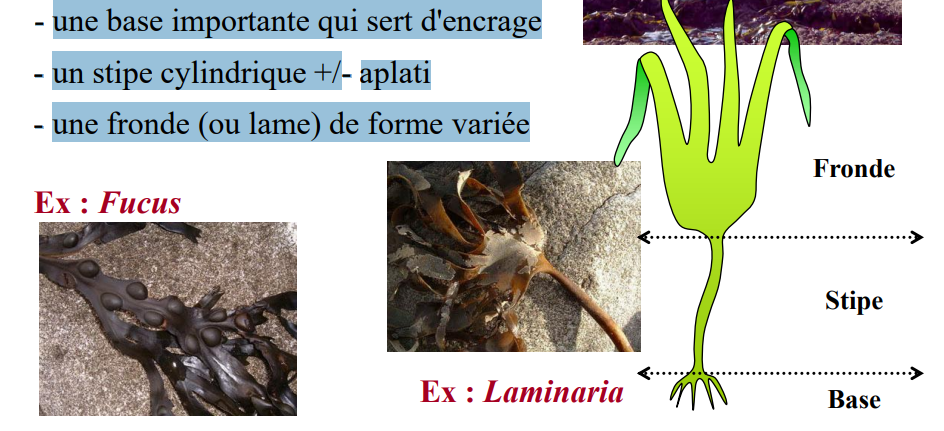 أساسيات تقسيم الطحالب
تقسم على اساس:
نوعية وتركيب اصباغ البناء الضوئي 
طبيعة المواد الغذائية  المدخرة
طرق التكاثر ودورة الحياة
الحركة ونوعها وجود او غياب  الاسواط
التركيب الكيمائى للجدار الخلوى